ЛЕКЦІЯ 1-2
ОСНОВНІ ПОНЯТТЯ ТА ВИЗНАЧЕННЯ ТЕОРІЇ АВТОМАТИЧНОГО 
КЕРУВАННЯ


Вступ

1 Основні поняття та класифікація автоматичних систем керування.

2 Опис функціональних елементів і систем автоматичного керування.
1 Основні поняття та класифікація автоматичних систем керування.
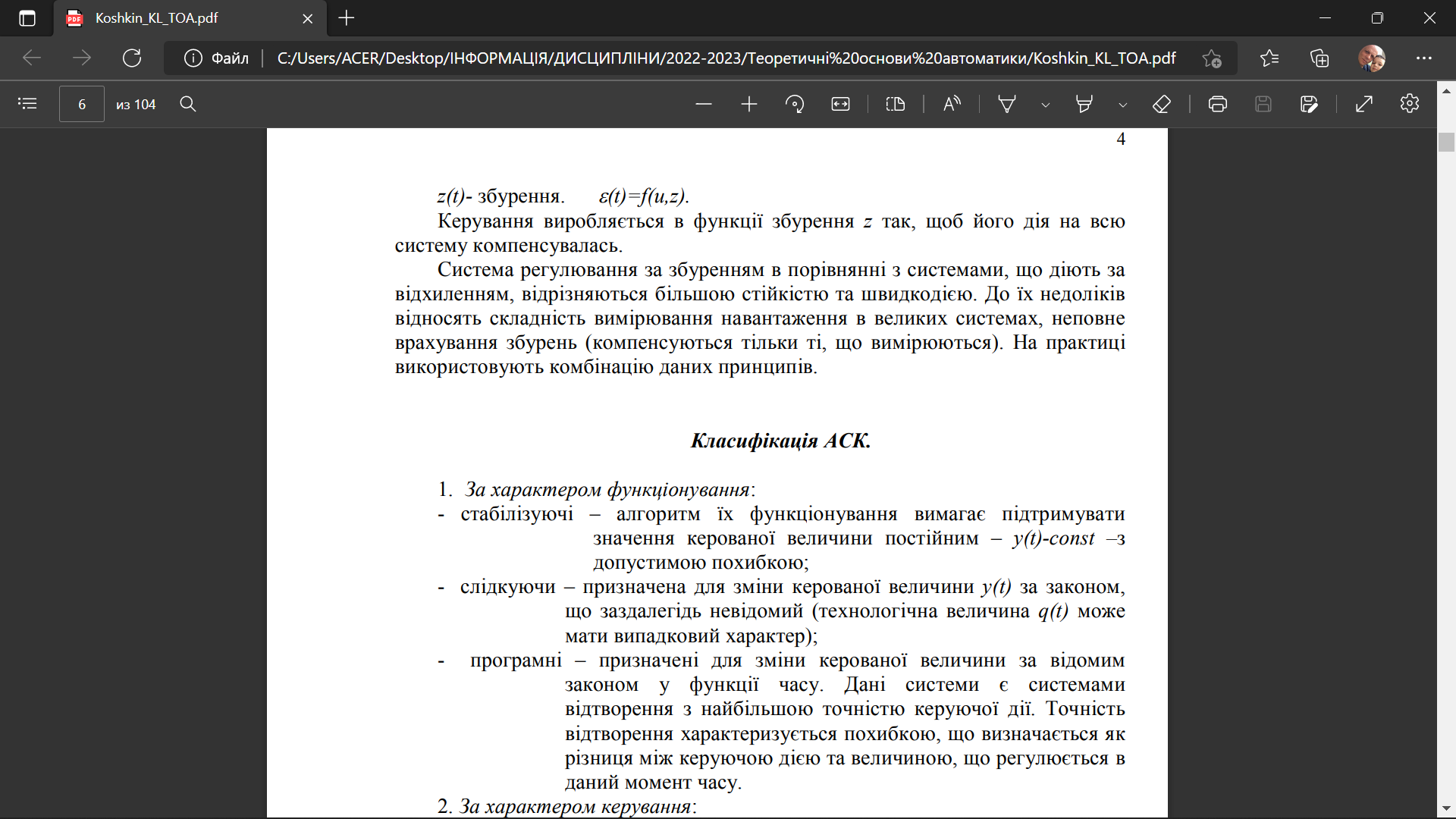 2 Опис функціональних елементів і систем автоматичного керування.
 Роботу АСК можна описати словами, але цей спосіб, хоча і дає зрозуміти принцип дії системи, не дозволяє отримати кількісну оцінку характеристики системи та отримати якісні показники регулювання. 
Робота будь-якої АСК пов’язана з дією на неї збурення, яке примушує систему переходити від одного усталеного режиму до іншого, виконуючи заданий закон регулювання. Якщо збурюючи та керуючі дії в системі безперервно змінюються, то система знаходиться в динамічному режимі – режим, в якому основний стан системи є неусталеним. При цьому в системі виникають перехідні процеси – перехід від одного усталеного стану до іншого. Перехідний процес залежить від власних динамічних властивостей елементів системи та початкових умов. У випадку, коли власний рух системи з часом затухає, вона приходить в усталений стан, який називається статичним режимом.
2.1 Опис елементів в статичному режимі
2.2 Опис елементів в динамічному режимі
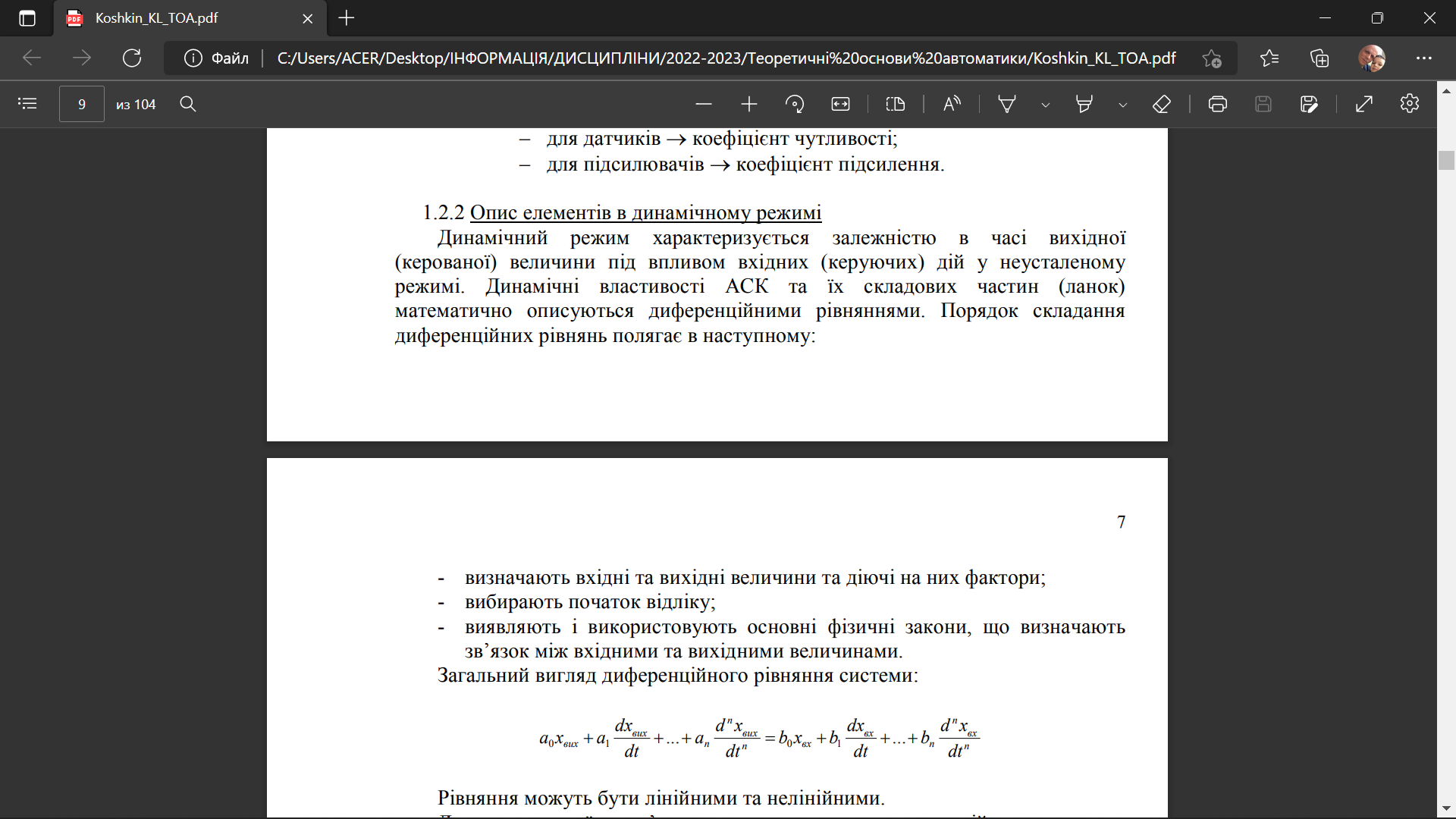 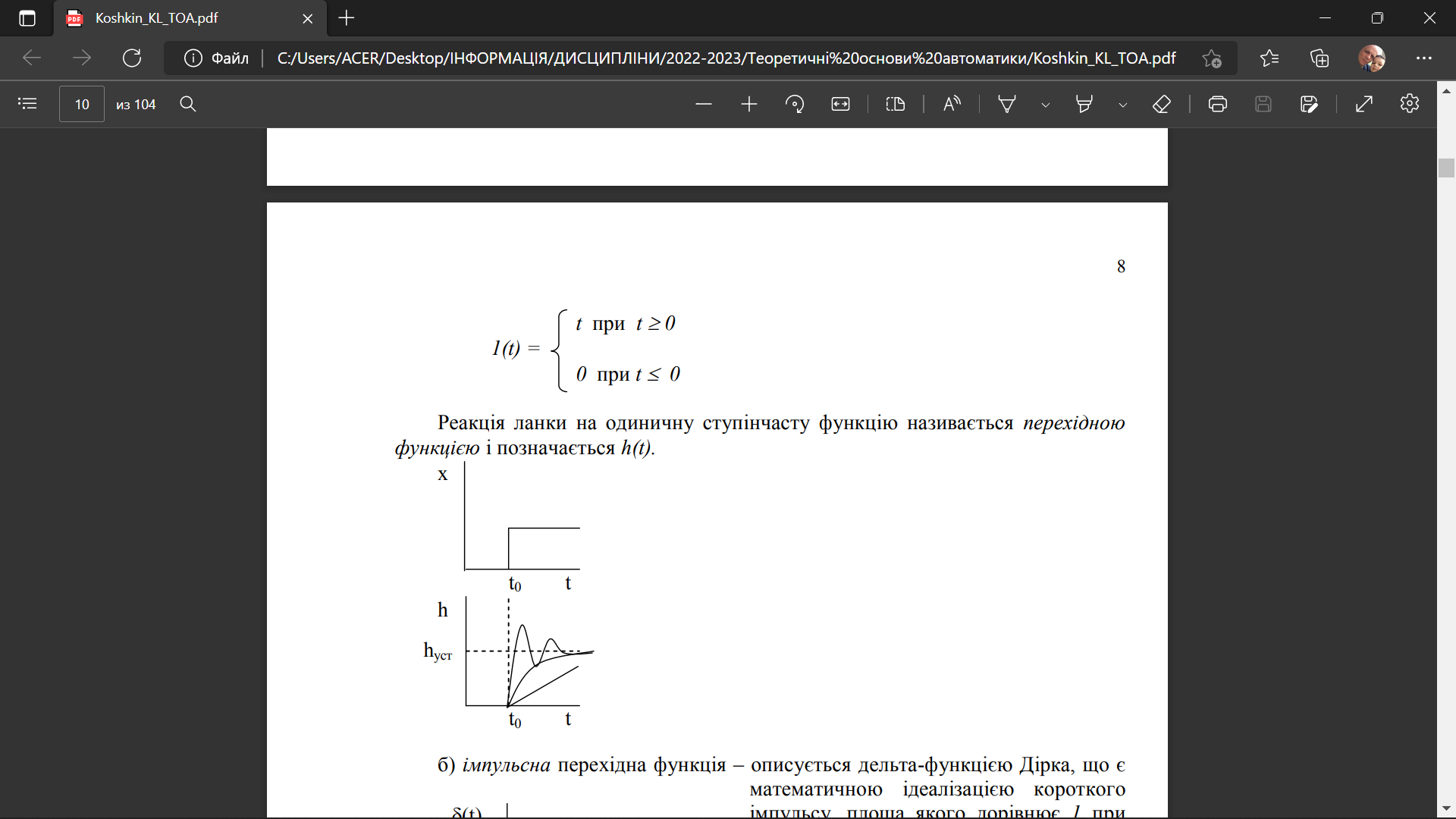 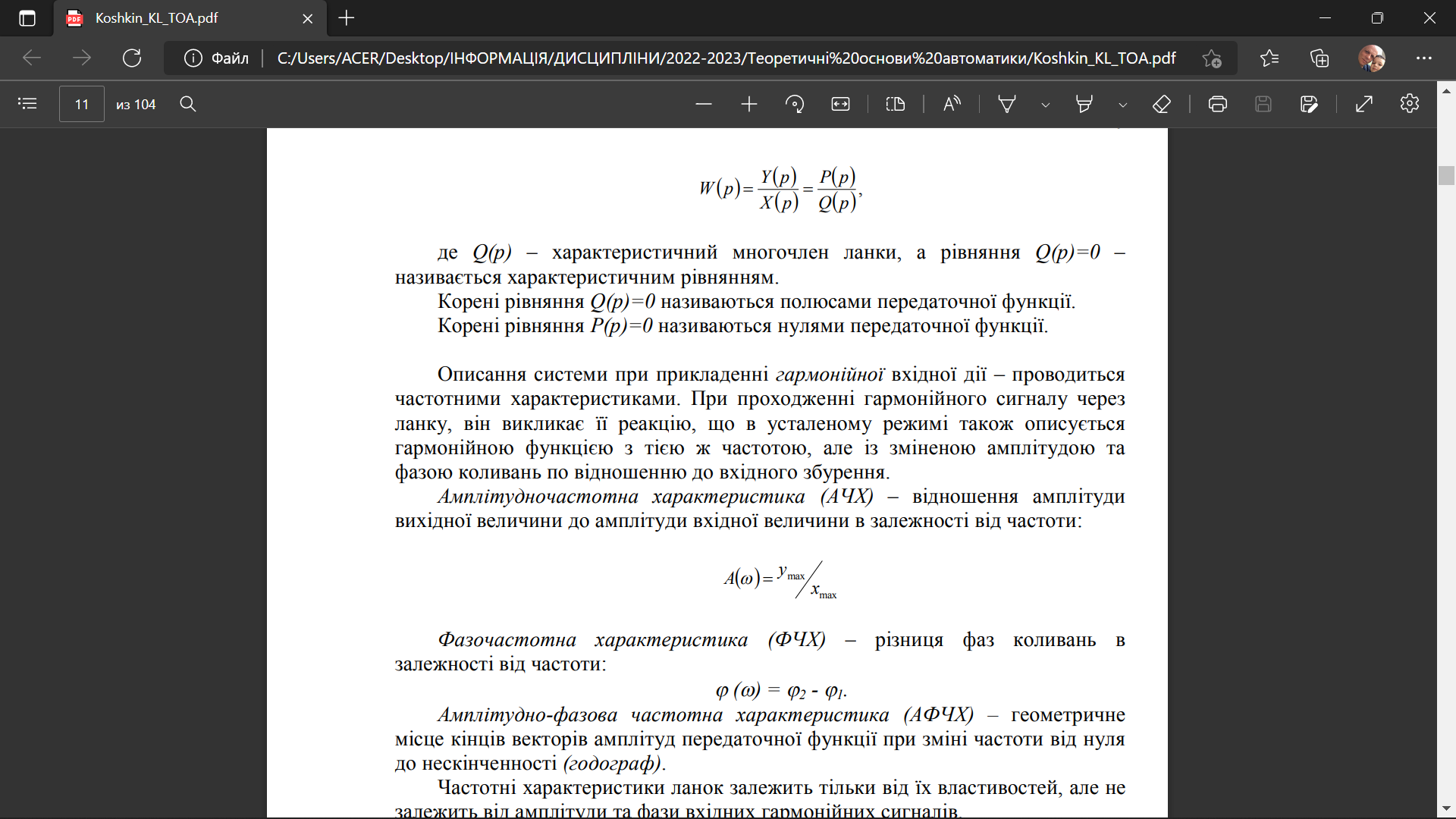 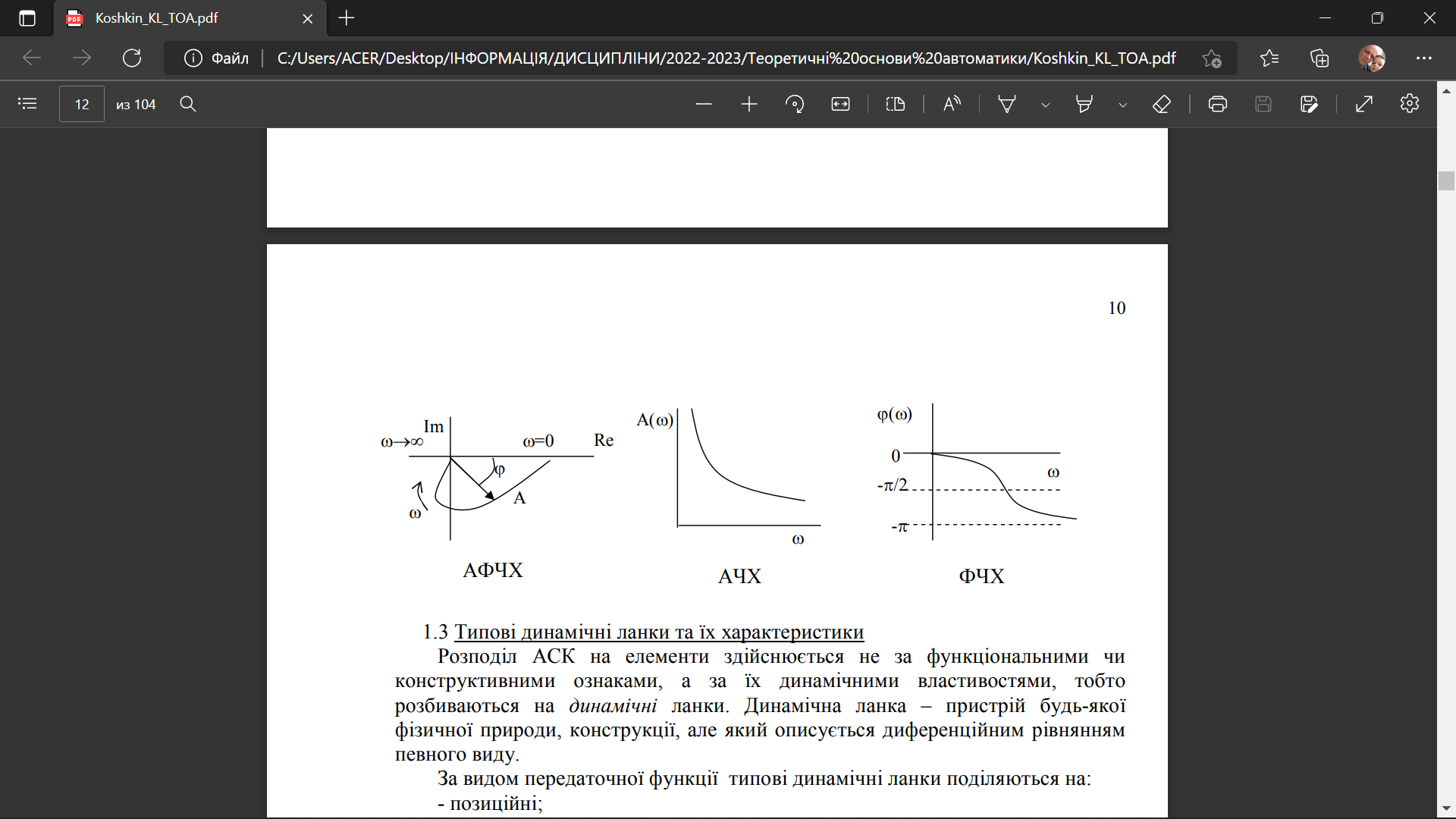